Mr. Miller
Math Intervention
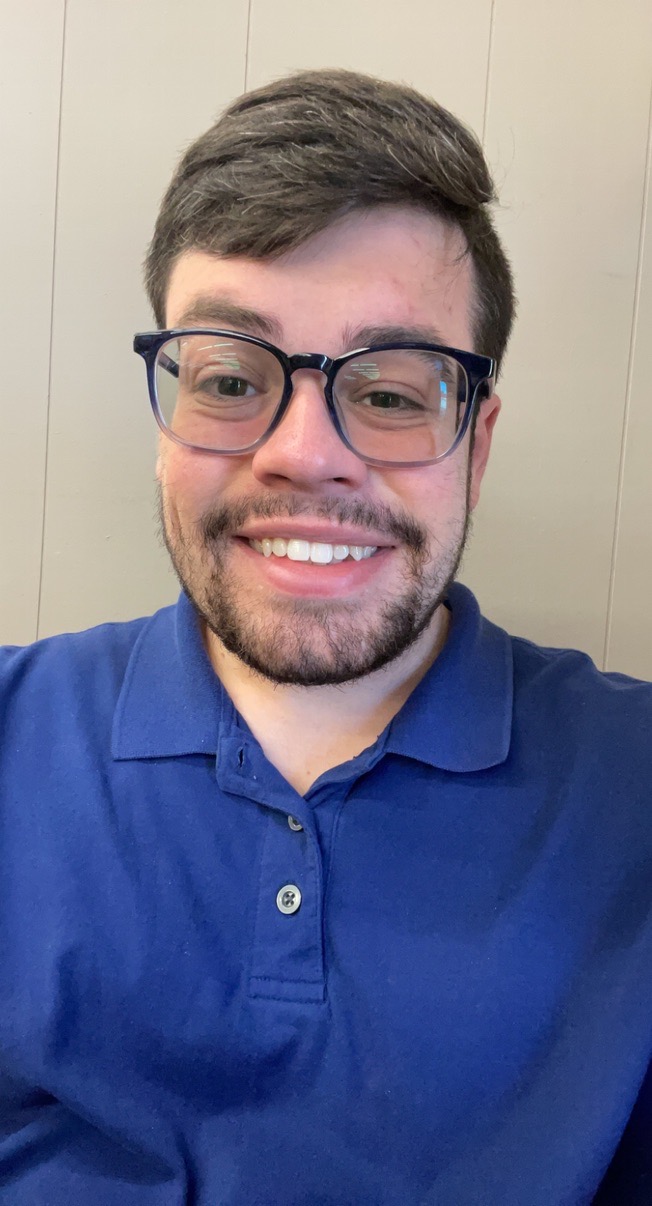 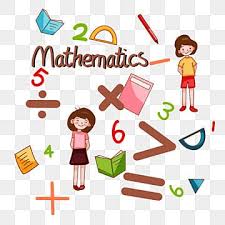 My Contact Information
Email: 
milleke@richmond.k12.ga.us 
Remind:
https://www.remind.com/join/mathletesk 
Website link:
 https://www.rcboe.org/Domain/17041 
School Number: 
706-737-7288
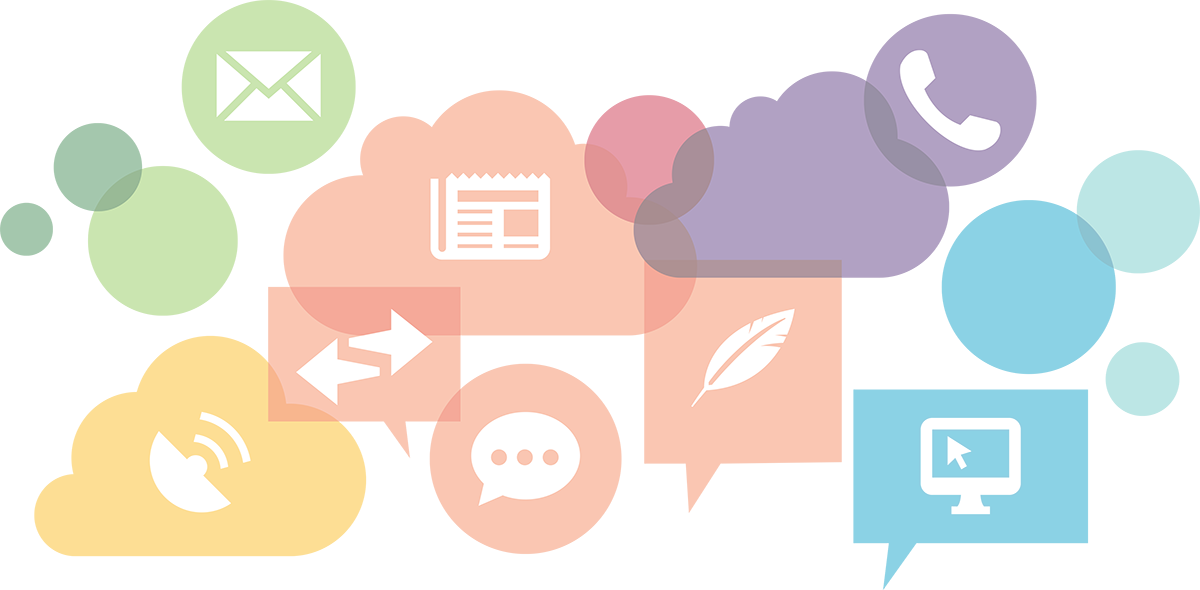 Daily Schedule
Planning: 9:20-9:50am
7th Grade: 9:55-11:25am
Lunch/Planning: 11:30 -12:10pm
6th Grade: 12:15-1:45pm
Planning: 1:50-2:30pm
8th Grade: 2:35- 4:05pm
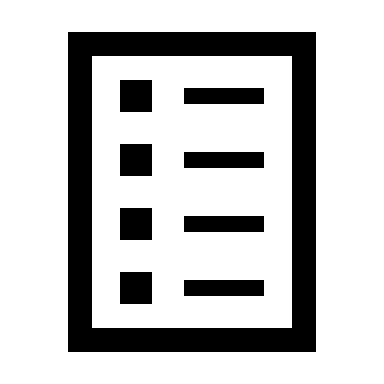 CHECKOUT MY WEBSITE TO VIEW THE FOLLOWING INFORMATION
Week At A Glance (WAG)
Class Syllabus/Supply List
Resources
Additional Information
Arrival and Dismissal
Afternoon  Dismissal 
Bus riders will report to bus loading zone.
Walkers are dismissed from the bus loading zone where the crossing guard is located.
Car riders pick up time 4:05 P.M.
Morning Arrival
Drop off your child on Dragons Way behind the school.
Morning Drop off time for car riders 8:50 A.M.
Early drop off students are unsupervised. Please remain with your child until 8:50 A.M. when teachers report for duty.
RCSS Learning Platform and Canvas
New to the Richmond County 
Go to rcboe.org
Click Student
Click Launch Pad
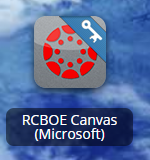 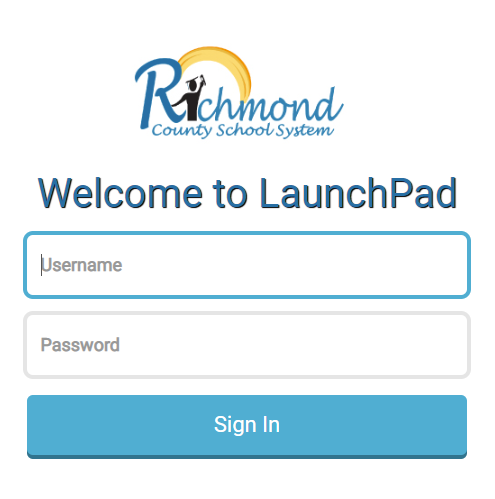 Watch logging into Canvas as a student. 

https://rcboe.instructuremedia.com/embed/048204ea-777e-4c04-9fc0-357111372c96
Your child will login through Launch Pad to access RCBOE Canvas.
Click link to watch Tutorial Video 
https://www.rcboe.org/Domain/16265
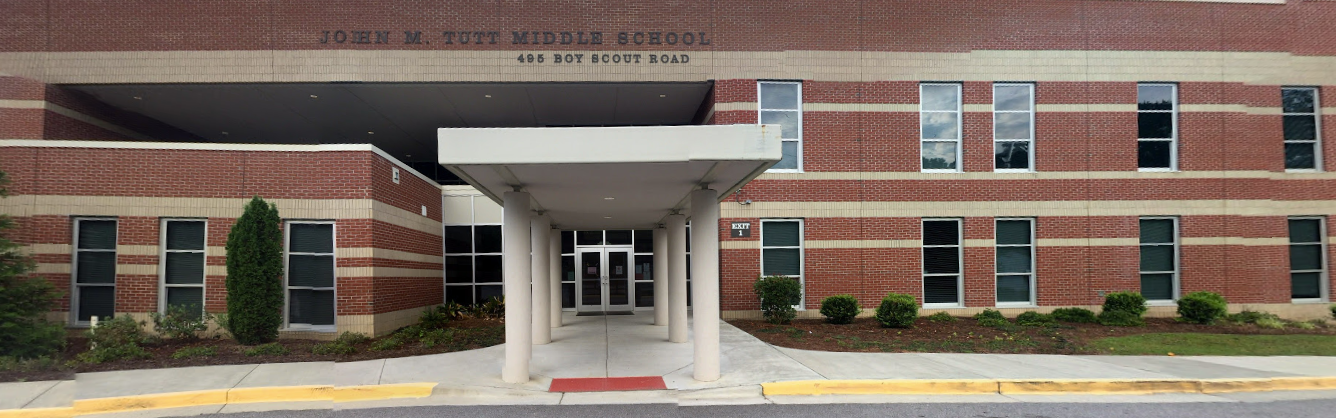 THANK YOU FOR VISITING JOHN M. TUTT MIDDLE SCHOOL
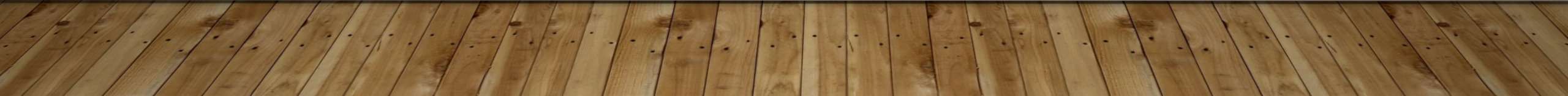 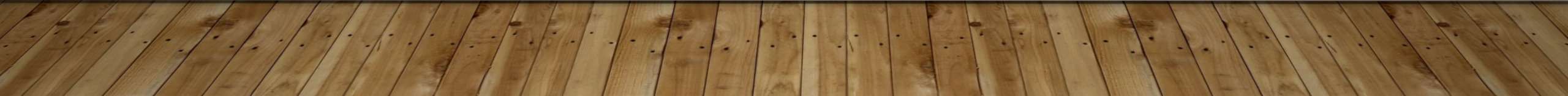